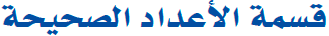 أوجد ناتج القسمة في كل مما يأتي :
+
+
ــ
( + 3 )
=
( + 2 )
÷
( + 6 )
( + 3 )
=
( ــ 2 )
÷
( ــ 6 )
ــ
+
( ــ 3 )
=
( ــ 2 )
÷
( + 6 )
-
+
+
+
+
+
-
-
-
-
-
+
+
+
+
+
-
-
-
-
( ــ 3 )
=
( + 2 )
÷
( ــ 6 )
+
-
-
+
-
-
+
+
+
+
+
-
-
-
نستنتج أن
ــ
ــ
+
ــ
+  ×  ــ  =
+
+  ×  +  =
ــ
ــ  ×  +  =
+
ــ  ×  ــ   =
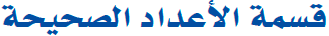 ــ 81
28
=
=
أوجد ناتج كل مما يأتي :
9
7
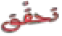 20 ÷ ( ــ 4 ) =
ــ 5
+ ÷ +  = +
ــ  ÷  ــ  = +

+  ÷  ــ  = ــ
ــ  ÷  +  = ــ
ــ 9
ــ 45 ÷ 15 =
ــ 3
ــ 24 ÷ ( ــ 4 ) =
6
ــ 9 ÷ ( ــ 3 ) =
3
4
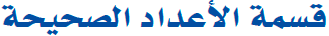 42
ــ 16
=
=
أوجد الناتج في كل مما يأتي :
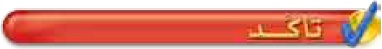 ــ 7
ــ 4
32 ÷ ( ــ 8 ) =
ــ 4
+ ÷ +  = +
ــ  ÷  ــ  = +

+  ÷  ــ  = ــ
ــ  ÷  +  = ــ
ــ 16 ÷ 2 =
ــ 8
ــ 6
ــ 30 ÷ ( ــ 5 ) =
6
55 ÷ 11 =
5
4
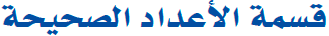 9 ( ــ 24,4 ) + 160
5
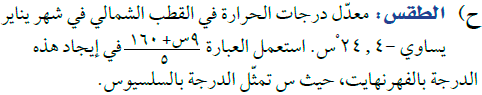 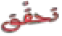 =
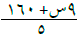 الدرجة بالفهرنهايت =
=
ــ 11,92 ف
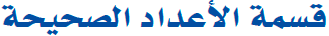 5 ( 102 ــ 32 )
9
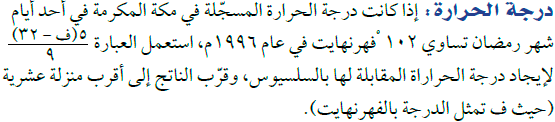 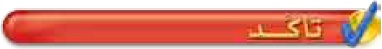 =
الدرجة بالسلسيوس =
38,9 س
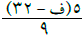 =
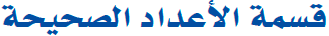 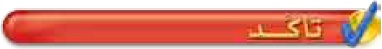 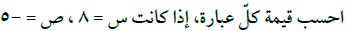 15 ÷  ص =
=  ــ 3
ص
÷
15
( ــ 5 )
س  ص  ÷ ( ــ 10 )  =
( ــ 10 )
=  4
÷
( ــ 5 )
ص
×
س
8